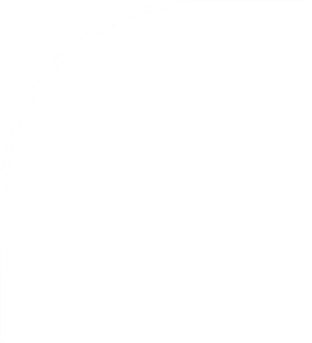 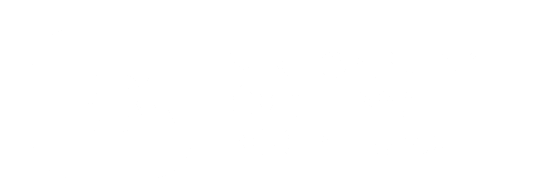 Pasiruošimo VBE II daliai konsultacija:Atidusis teksto skaitymas
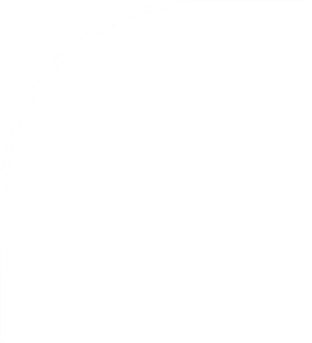 Lietuvių kalbos ir literatūros valstybinio brandos egzamino II dalis
Lietuvių kalbos ir literatūros 
bendroji programa (toliau – BP)
2022-09-30
BP yra numatytas išorinis apibendrinamasis vertinimas (2 dalių VBE)
BP yra numatyta, kad VBE II dalyje pateikiamos dviejų tipų užduotys: grožinio teksto interpretavimas ir probleminio klausimo, pateikto pagal grožinį tekstą, svarstymas, remiantis kultūrine patirtimi. Mokinys renkasi vieną užduotį ir ją atlieka.
Lietuvių kalbos ir literatūros brandos egzamino (rašymo dalies) vertinimo instrukcija
Gairės  
· Probleminio klausimo pagal pateiktą grožinį tekstą svarstymas 
· Grožinio teksto interpretavimas
Lietuvių kalbos ir literatūros brandos egzamino rašymo užduoties vertinimo instrukcijos paaiškinimas ir pakeista vertinimo instrukcija
Aukštesniojo lygio darbų pavyzdžiai
ir jų vertinimas
Konsultacijos
(patarimas, papildoma pagalba,
pasitarimas)
Kalbų valstybinių brandos egzaminų užduočių aprašas
...
Lietuvių kalbos ir literatūros valstybinio brandos egzamino II dalis
Šaltiniai
(žiūrėta 2024-10-07–2024-10-09)
https://emokykla.lt/bendrosios-programos/pagrindinis-ugdymas/22?ach-1=6&ach-2=6&ach-3=6&ach-4=6&clases=3677,3658&educations=&st=3&types=7,8&ct=6
https://www.nsa.smm.lt/wp-content/uploads/2023/12/VBE-rasymo-uzduociu-vertinimo-instrukcijos-paaiskinimas_20231117.pdf
https://www.nsa.smm.lt/wp-content/uploads/2024/09/VBE-rasymo-uzduociu-turinio-ir-kalbos-taisyklingumo-vertinimo-instrukcija-lenteles_2024.pdf
https://www.nsa.smm.lt/wp-content/uploads/2024/09/PROBLEMINIO-KLAUSIMO-SVARSTYMAS.Uzduotis-ir-paaiskinimas.pdf
https://www.nsa.smm.lt/wp-content/uploads/2024/09/GROZINIO-TEKSTO-INTERPRETAVIMAS.Uzduotis-ir-paaiskinimas.pdf
https://www.nsa.smm.lt/wp-content/uploads/2024/09/Aukstesniojo-lygio-probleminio-klausimo-darbu-pavyzdziai-ir-vertinimas-1.pdf
https://www.nsa.smm.lt/wp-content/uploads/2024/09/Grozinio-teksto-interpretavimas.-Auksteniojo-lygio-darbu-pavyzdziai-ir-ju-vertinimas_AR.pdf
https://www.nsa.smm.lt/wp-content/uploads/2024/09/VBE_uzduociu_aprasas_Kalbos_2024_08.pdf
https://www.nsa.smm.lt/wp-content/uploads/2024/10/Lietuviu-kalbos-ir-literaturos_BK_LS-2.pdf
https://www.nsa.smm.lt/wp-content/uploads/2024/10/Lietuviu-kalbos-ir-literaturos_AK_LS-2.pdf
Lietuvių kalbos ir literatūros valstybinio brandos egzamino II dalis
Lietuvių kalbos ir literatūros valstybinio brandos egzamino II dalis
Lietuvių kalbos ir literatūros valstybinio brandos egzamino II dalis
Lietuvių kalbos ir literatūros valstybinio brandos egzamino II dalis
Kas dar rūpi?
Lietuvių kalbos ir literatūros valstybinio brandos egzamino II dalis
Lietuvių kalbos ir literatūros valstybinio brandos egzamino II dalis
SUMANYMAS BUVO 

kalbėjimas + teksto suvokimas + teksto kūrimas

20 + 20 + 60 = 100 (taškų)
------------------------------------------------------------
DABAR YRA

kalbėjimas (VBE I dalis) + rašymas (VBE II dalis)

     30 + 70 = 100 (taškų)

20  1,5* = 30 taškų 
+ 

(7 + 7 + 2) (turinys)   2,625 = 42 + 28 (kalbos taisyklingumas ir teksto raiška) = 70 taškų

* https://e-seimas.lrs.lt/portal/legalAct/lt/TAD/de2498523ef311efb121d2fe3a0eff27?jfwid=7c17ylzm6
Lietuvių kalbos ir literatūros valstybinio brandos egzamino II dalis
VBE I dalies taškai + VBE II dalies taškai + 5 = egzamino balai


Kad egzaminas būtų išlaikytas, abiejų VBE dalių taškų suma turi būti

35 taškai 

-------------------------------------------------
35 taškai + 5 = 40 balų
-------------------------------------------------

Pasiekimų lygiai
Slenkstinis    40 balų
Patenkimas   41–49 balai
Pagrindinis    50–85 balai
Aukštesnysis  86–100 balų
Atidusis teksto skaitymas –
tai išsamus, kruopštus teksto nagrinėjimas, siekiant atskleisti gilesnę kūrinio prasmę. 

Laikomasi prielaidos, kad tekstas yra savarankiška duotybė, t. y. beveik nepriklausoma nuo konteksto (istorinis, biografinis, socialinis kontekstas ne toks svarbus kaip pačiame tekste kuriamos reikšmės). 

Tekstas pats kuria prasmes, todėl nekeliamas klausimas „ką autorius norėjo pasakyti“.
Atidusis teksto skaitymas. Į ką kreipti dėmesį?
I. Teksto formalusis ir turinio lygmuo:
Žanras (kaip žanras veikia kūrinio prasmę)
Pasakotojo / kalbančiojo lygmuo (Iš kieno perspektyvos kalbama kūrinyje?)
Teksto tema, problema (fabula, veikėjai, problema)
Pasikartojimai (motyvai, vaizdiniai, simboliai, žodžiai, frazės)
Įtampa tarp prieštarų (pvz., veikėjo norai ir galimybės, kontrastinga lyrinio subjekto būsena...)


II. Kalbinė raiška:
Sintaksė ir struktūra (sakinių skyryba, sakinių ilgis ir pobūdis, teksto komponavimas...)
Vartojama leksika (archajinė leksika, istorizmai, naujadarai, tarmybės, žargonas...)
Meninės priemonės (metaforos, frazeologija, palyginimai...)


III. Teksto integralumas:
Teksto formos, kalbinės raiškos, turinio aspektų sąveika kuriant bendrą prasmę.
Antanas A. Jonynas
 
Saulėtas rytas
 
Laibi kaip pirštai ryto spinduliai 
aistringai daužo čerpių klavišus 
spalvas sumaišo saulė tobulai 
ir pila ant senamiesčio dažus 
 
staiga ant gatvių penklinių tinklų 
tarytum natos išsibarsto žmonės
už nuplautų nakties stiklų 
prabyla parduotuvių babilonas 
 
o saulė vėl darbuojas teptuku 
ir mėlyna spalva medžius nudažo 
kiekvienas šypsos su visais sykiu 
širdy suspaudęs juodą savo ašarą
1. Žanras: kokio tipo tai eilėraštis? (klasikinis – modernus?)
2. Kalbančiojo perspektyva: 
kas ir apie ką kalba?
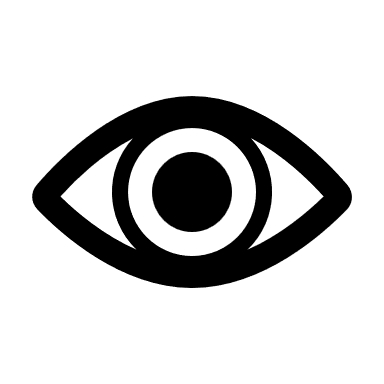 1. Klasikinis rimavimas. Nėra skyrybos ženklų
3. Tema, vyksmas, problema:
2. Kalbantysis stebi iš šalies pasaulį, bet sykiu žino, kas dedasi ir širdyje „kiekvieno“
3. Rytas mieste, pasaulis bunda, daug šurmulio, veidai žmonių giedri, nors širdyje slepiamas liūdesys.
Antanas A. Jonynas, Tiltas ir kiti eilėraščiai, Vilnius: Vaga, 1987, p. 10.
4. Saulės vaizdinio pasikartojimas (regos ir lytėjimo juslės)
Tapybos vaizdinio pasikartojimas (regos juslė)
Muzikos vaizdinio pasikartojimas (klausos juslė)
Antanas A. Jonynas

 
Saulėtas rytas

 
Laibi kaip pirštai ryto spinduliai 
aistringai daužo čerpių klavišus 
spalvas sumaišo saulė tobulai 
ir pila ant senamiesčio dažus 
 
staiga ant gatvių penklinių tinklų 
tarytum natos išsibarsto žmonės
už nuplautų nakties stiklų 
prabyla parduotuvių babilonas 
 
o saulė vėl darbuojas teptuku 
ir mėlyna spalva medžius nudažo 
kiekvienas šypsos su visais sykiu 
širdy suspaudęs juodą savo ašarą
4. Pasikartojimai:
5. Įtampa tarp prieštarų:
5. Saulės spinduliai – juoda ašara
Giedra nuotaika – liūdesys
Bundantis miestas – susigūžusi (susispaudusi) širdis
6. Vartojama išskirtinė leksika
6. Aistringai daužo (ne ramiai tapšnoja) – energingumas, aktyvumas.
7. Laibi kaip pirštai ryto spinduliai (palyginimas);
[Saulė] aistringai daužo, sumaišo spalvas, pila dažus (personifikacija);
Ant gatvių penklinių tinklų (metafora)
Tarytum natos (palyginimas)
Už nuplautų nakties stiklų (metafora)
prabyla parduotuvių babilonas (aliteracija ir metafora)
darbuojas teptuku, mėlyna spalva medžius nudažo (metafora ir personifikacija)
juoda ašara (epitetas)
7. Meninės raiškos priemonės
Antanas A. Jonynas, Tiltas ir kiti eilėraščiai, Vilnius: Vaga, 1987, p. 10.
Antanas A. Jonynas

 
Saulėtas rytas

 
Laibi kaip pirštai ryto spinduliai 
aistringai daužo čerpių klavišus 
spalvas sumaišo saulė tobulai 
ir pila ant senamiesčio dažus 
 
staiga ant gatvių penklinių tinklų 
tarytum natos išsibarsto žmonės
už nuplautų nakties stiklų 
prabyla parduotuvių babilonas 
 
o saulė vėl darbuojas teptuku 
ir mėlyna spalva medžius nudažo 
kiekvienas šypsos su visais sykiu 
širdy suspaudęs juodą savo ašarą
Ką išsiaiškinome apie šį tekstą?

Tezė (teiginys): Eilėraštyje saulė po nakties entuziastingai budina miestą, aktyvuoja visas jusles: regą, klausą, lytėjimą. Pasaulis lyg meno kūrinys skleidžiasi spalvomis ir garsais.

Tačiau –
Antitezė (prieštara): eilėraštyje kuriamo miesto ir pasaulio gyventojai, nors ir „šypsos su visais kartu“, bet kiekvienas širdyje laiko „suspaudęs juodą savo ašarą“ – t. y. slepia liūdesį.
Toliau galima klausti: kodėl žmonės šitame pasaulyje tik apsimeta linksmi, nors iš tikrųjų liūdi? 
a) Visi save kartais varžom, nes turim derėti prie visuomenės normų.
b) Galima atsakymą sieti su kūrinio istoriniu kontekstu.
Antanas A. Jonynas, Tiltas ir kiti eilėraščiai, Vilnius: Vaga, 1987, p. 10.
Antanas A. Jonynas

 
Saulėtas rytas

 
Laibi kaip pirštai ryto spinduliai 
aistringai daužo čerpių klavišus 
spalvas sumaišo saulė tobulai 
ir pila ant senamiesčio dažus 
 
staiga ant gatvių penklinių tinklų 
tarytum natos išsibarsto žmonės
už nuplautų nakties stiklų 
prabyla parduotuvių babilonas 
 
o saulė vėl darbuojas teptuku 
ir mėlyna spalva medžius nudažo 
kiekvienas šypsos su visais sykiu 
širdy suspaudęs juodą savo ašarą
Galimi interpretaciniai aspektai:

1) Miesto paveikslas (Antano A. Jonyno eil. „Saulėtas rytas“)

2) Žmogaus vaizdinys (Antano A. Jonyno eil. „Saulėtas rytas“)

3) Menų sintezė (Antano A. Jonyno eil. „Saulėtas rytas“)
Antanas A. Jonynas, Tiltas ir kiti eilėraščiai, Vilnius: Vaga, 1987, p. 10.
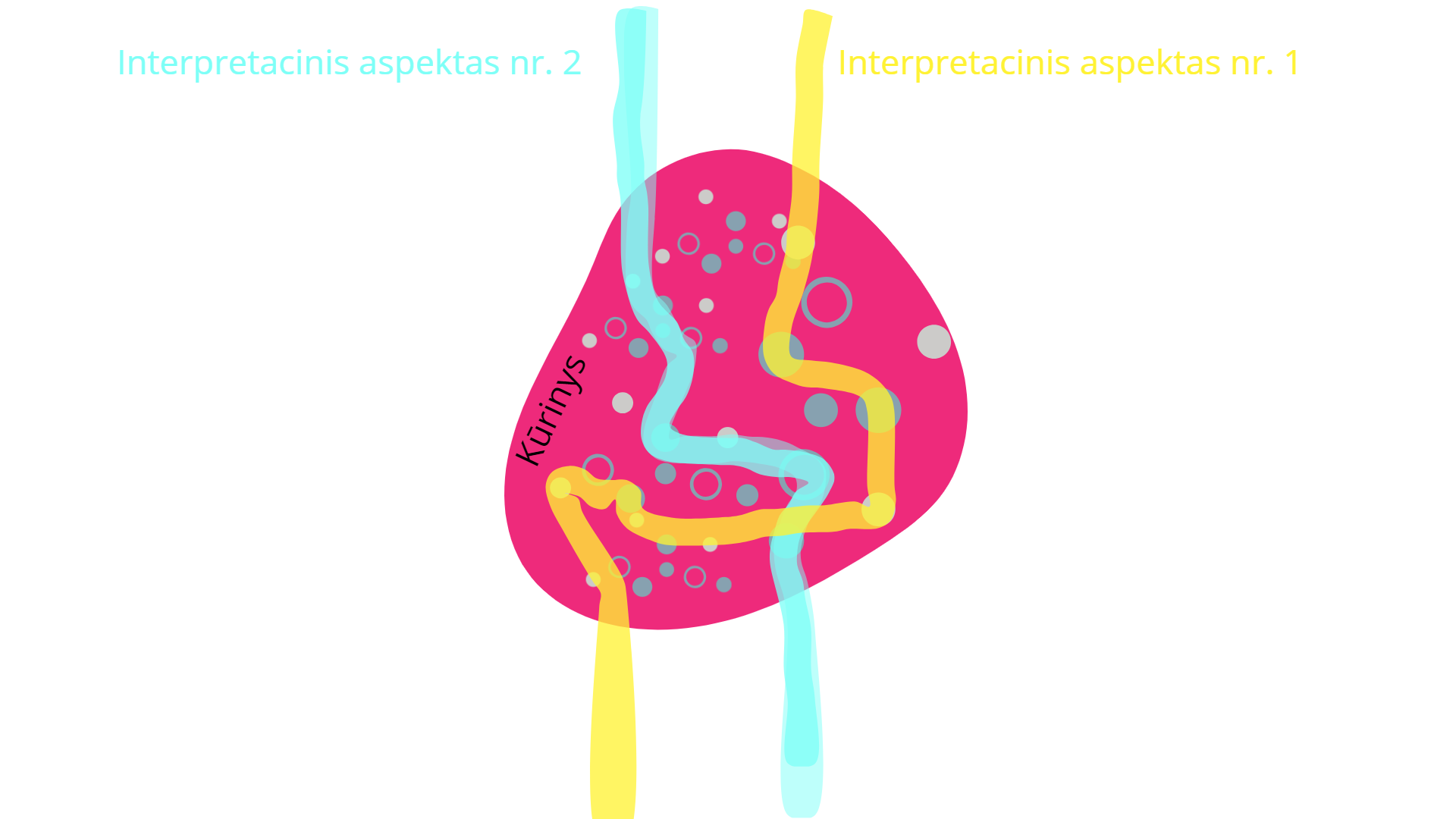 Skirtingos interpretacijos kūriniuose aktualizuoja skirtingus elementus ir juos „sujungia“.
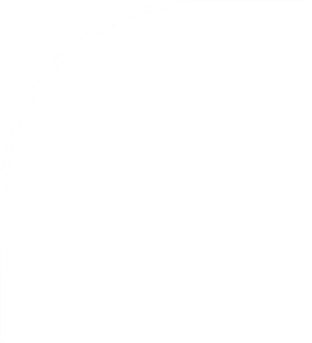 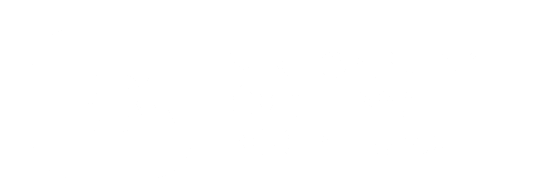 Atsakymai į klausimus, susijusius su rašinio užduotimis
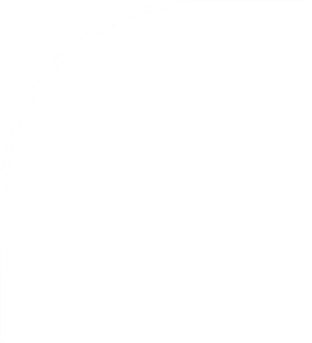 Lietuvių kalbos ir literatūros valstybinio brandos egzamino II dalis
Lietuvių kalbos ir literatūros valstybinio brandos egzamino II dalis
Lietuvių kalbos ir literatūros valstybinio brandos egzamino II dalis
Labai kebli „konteksto“ interpretacijoje sąvoka, ypač kai mokinys nagrinėja nežinomą autorių. Kokių kontekstų iš jo tikimasi?
Kontekstas interpretacijos rašinyje gali būti kūrinio istorinis kontekstas (orientuojantis pagal nurodytą kūrinio parašymo datą), taip pat – kitų literatūros ir meno kūrinių arba kultūros istorijos kontekstai.
Aš dirbu automobilių aikštelėje.
Nuo aštuonių iki aštuonių.
Darbas nuobodus. Galima būtų skaityti
Bet aš tik žiūriu nuotraukas riebaluotuose
Draugų laikraščiuose ir žurnaluose
Nuo kurių man pasidaro erekcija.
Esu išsiblaškęs ir kartais užmirštu pasiimti
Valgyti. Darbo metu nedrįstu nueiti
Į tualetą. Nuo to keista mano veido išraiška
Ir draugai mane vadina Mona Liza 
 	

		(Mindaugas Valiukas, „Mona Liza“)
[...]
O mūsų Trojos vis dar skaisčiai dega,
Sodoma mūsų ir Gomora klesti,
dar vienai nakčiai grįšim į Čikagą,
paskui galėsit mus Pompėjoj rasti. 
[...]
(Daiva Čepauskaitė, „Draugams“)
Lietuvių kalbos ir literatūros valstybinio brandos egzamino II dalis
Kaip įvertinti pakankamą / nepakankamą kontekstą aptariant nežinomo autoriaus kūrinį? Kaip dvyliktoko rašinyje tas kontekstas turi veikti? Kadangi negalime reikalauti jo žinių, kontekstas lieka sunkiai įvertinamas. Kas būtų siektina, lauktina?
Kaip ankstesnėse VBE vertinimo normose, taip ir naujosiose išlieka „platesnio kultūrinio konteksto“ kriterijus. „Pakankamas“ kontekstas yra bet kokiu būdu, tačiau tikslingai ir tinkamai, pasitelktas platesnis rašančiojo (-osios) kultūrinis akiratis, derantis su interpretacijos aspektu ir duotu tekstu.
Analizuojant konkretų tekstą, „platesnis kultūrinis akiratis“ gali būti kūrinio temos, problemos sugretinimas su kitu panašiu kūriniu, taip pat – kūrinyje minimų intertekstų tikslingas išplėtojimas, įprasminimas. Pvz.:
[...]
O mūsų Trojos vis dar skaisčiai dega,
Sodoma  mūsų ir Gomora  klesti,
dar vienai nakčiai grįšim į Čikagą,
paskui galėsit mus Pompėjoj  rasti. 
[...]
(Daiva Čepauskaitė, „Draugams“)
Lietuvių kalbos ir literatūros valstybinio brandos egzamino II dalis
Kiek kontekstų užtenka? Ar pakanka, kad mokinys, nagrinėdamas duotą tekstą, jį palygina su kitu skaitytu tekstu teminiu, problemos, idėjiniu aspektais?
Pakanka, jei kontekstu remiamasi tikslingai  ir tinkamai. Kontekstas turėtų pastiprinti plėtojamą mintį.

 Nuo pirmų eilėraščio eilučių skaitome lyrinės subjektės paradoksalias įžvalgas apie savo aplinką – miestą. Pirmoje eilutėje lyrinė subjektė atskleidžia savo intenciją (norą ar būtinumą) slėptis, tačiau miestas to pasiūlyti negali („Šis miestas per mažas“), nes čia gali sutikti ir tuos, kuriuos nori sutikti, ir tuos, kurių mieliau vengtum (1 posmas). Antrame posme sakoma, kad dažniausiai su kitais susiduriama prekybos centruose, kurie yra tarsi paties miesto metonimijos. Prancūzų filosofas Henri Lefebvre’as, svarstęs apie kapitalizmo įtaką miestui, teigė, kad prekybos centras yra sukonstruotas kaip miestas mieste su savo schemomis ir taisyklėmis. Anot jo, prekybos centrai prekiauja emocijomis, čia žmonės ateina ne tik apsipirkti, bet ir pabendrauti ar tiesiog pabūti šiltoje (ar vėsioje), šviesioje, švarioje aplinkoje. Todėl paradoksalu atrodo, kad eilėraščio lyrinė subjektė toje vietoje, kuri skirta bendrauti ir patirti kapitalizmo euforiją, ieško vienatvės, nori pasislėpti, tapti nepastebima („tenka slėptis“). Taigi, eilėraštyje reflektuojamas modernaus gyvenimo paradoksas – buvimas tarp daugybės žmonių (viešumas) ir siekis pasislėpti (privatumas, anonimiškumas). Vietos nuoroda antrame posme („ten tenka slėptis už skalbimo miltelių“) gali reikšti subjektės intenciją visiškai išnykti iš kitų žmonių akiračio (lyg būtum nešvarumas, dėmė) ir kartu – kaip sakoma eilėraštyje – tai „subtili nuoroda į sielos išskaistinimą“. Žodžių junginys „sielos išskaistinimas“ priklauso krikščioniškam kontekstui ir suponuoja apsunkusią žmogaus sąžinę, nuodėmingumą. Galbūt būtent dėl tų „nuodėmių“ modernūs žmonės vieni kitų ir vengia, nori slėptis, užsisklęsti?

https://www.nsa.smm.lt/wp-content/uploads/2024/09/Grozinio-teksto-interpretavimas.-Auksteniojo-lygio-darbu-pavyzdziai-ir-ju-vertinimas_AR.pdf
Lietuvių kalbos ir literatūros valstybinio brandos egzamino II dalis
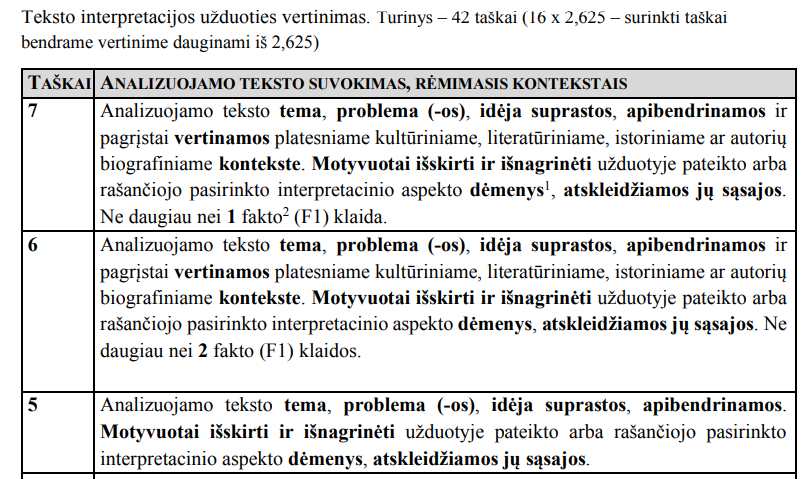 Lietuvių kalbos ir literatūros valstybinio brandos egzamino II dalis
Lietuvių kalbos ir literatūros valstybinio brandos egzamino II dalis
Lietuvių kalbos ir literatūros valstybinio brandos egzamino II dalis
Lietuvių kalbos ir literatūros valstybinio brandos egzamino II dalis
Kiek reikėtų remtis pateikta kūrinio ištrauka ir jos kontekstu, svarstant probleminį klausimą?
Rašant probleminio klausimo svarstymo rašinį, užduotyje pateiktas tekstas gali būti ir kaip samprotavimo pretekstas (impulsas toliau svarstyti keliamą klausimą, problemą), ir kaip argumentų šaltinis. Rašant rašinį būtina pademonstruoti teksto suvokimo kompetenciją (rašinyje turi atsispindėti, kad pateikto teksto tema, problema yra adekvačiai suvoktos). Ištraukos kontekstas svarbus tiek, kiek padeda atskleisti keliamą užduotyje klausimą ir suvokti teksto prasmes, jame keliamas problemas.
Lietuvių kalbos ir literatūros valstybinio brandos egzamino II dalis
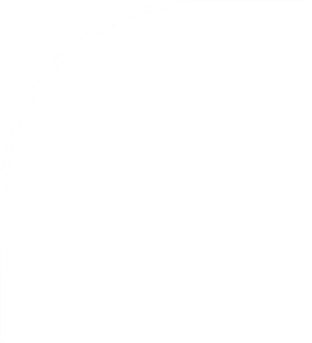 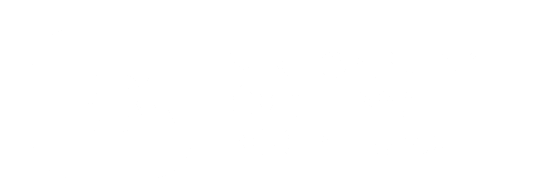 Kviečiame kartu kurti dialogą!
K. Kalinausko g. 7, Vilnius, LT-03106
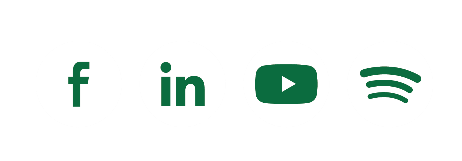 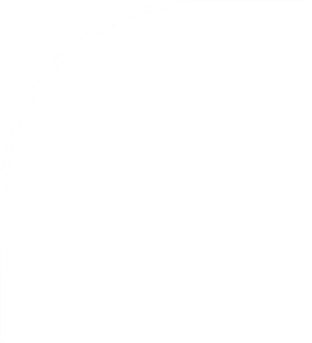